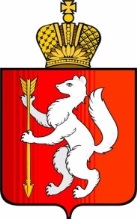 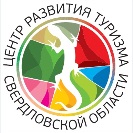 Государственное бюджетное учреждение Свердловской области 
«Центр развития туризма
 Свердловской области»



Тольятти
2015
gotoural.com
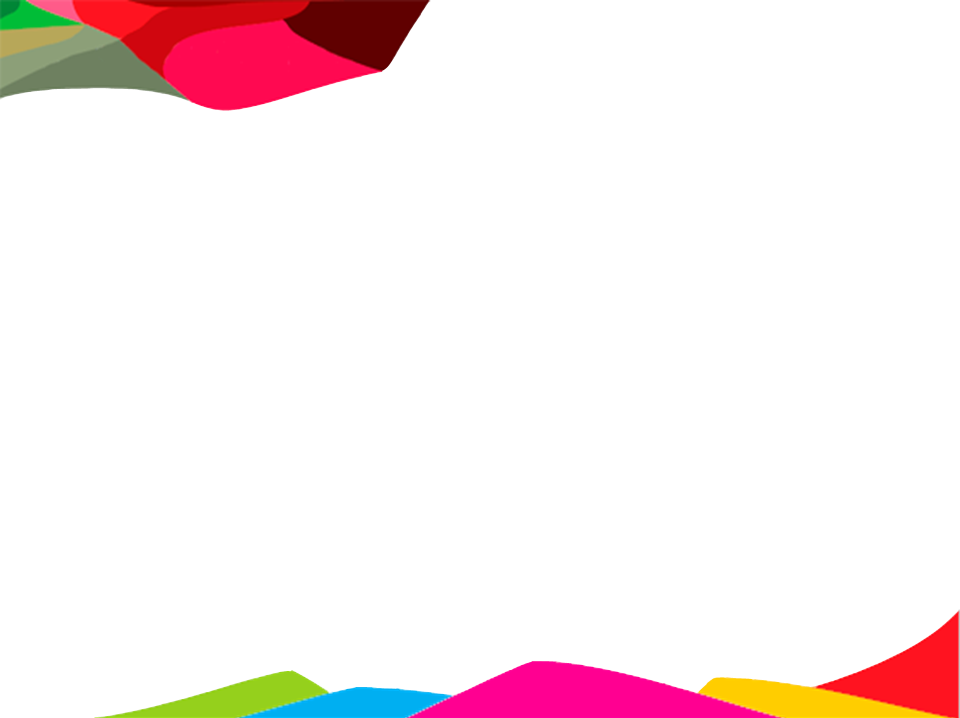 МЕСТОРАСПОЛОЖЕНИЕ
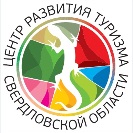 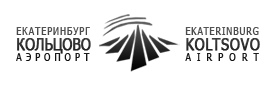 Международный аэропорт Кольцово – крупнейший региональный воздушный порт России. Более 40 российских и зарубежных авиакомпаний-партнеров связывают Екатеринбург более чем с 100 городами мира, а через удобные пункты пересадок – международные аэропорты-хабы – практически со всей планетой.
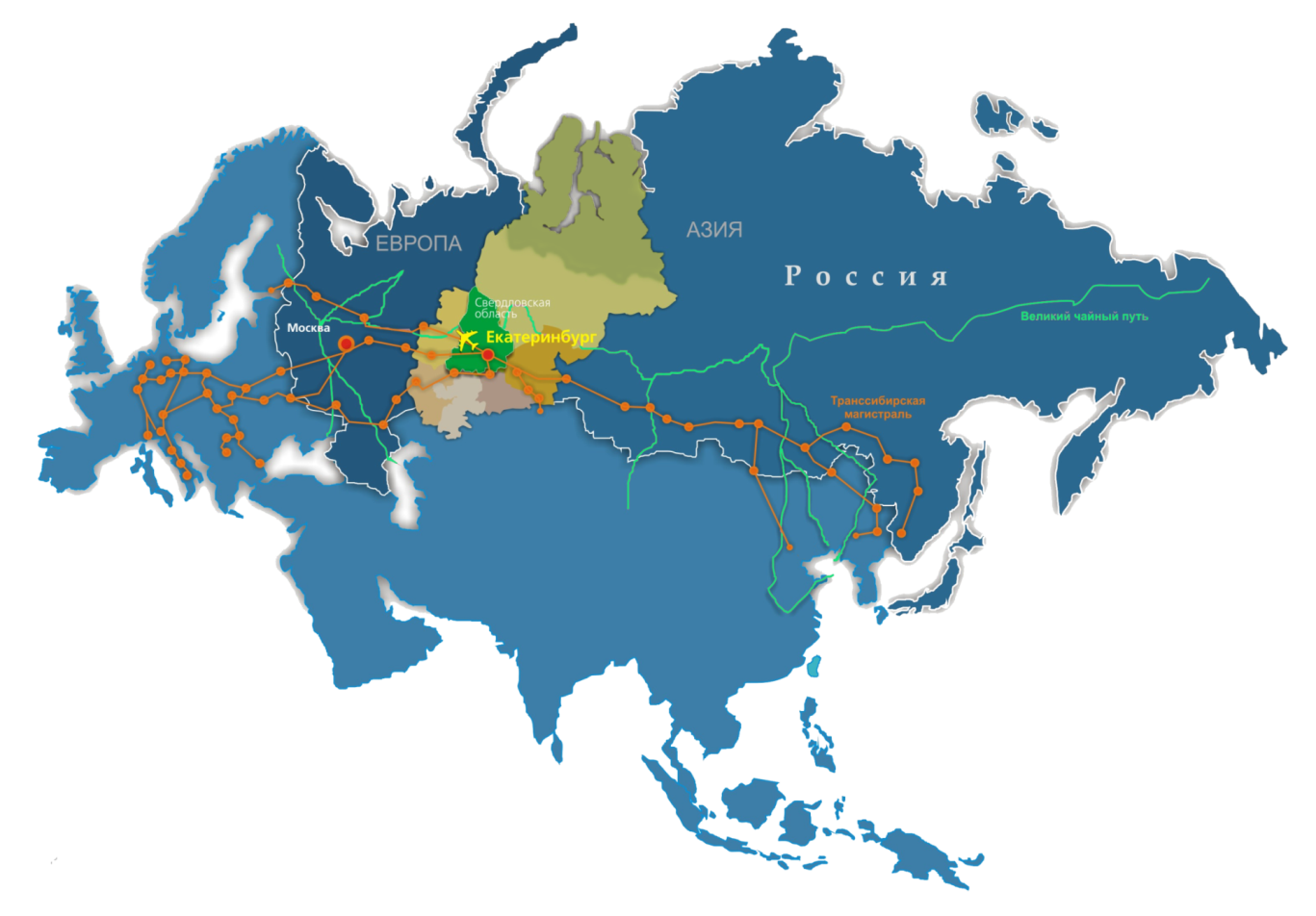 ЕКАТЕРИНБУРГ
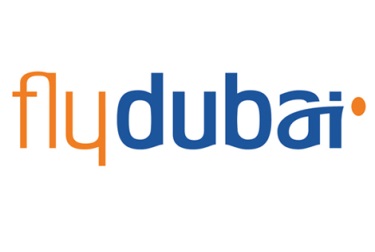 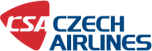 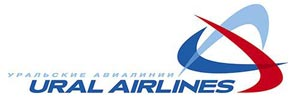 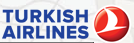 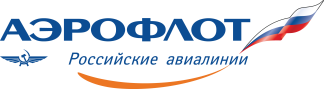 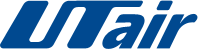 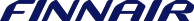 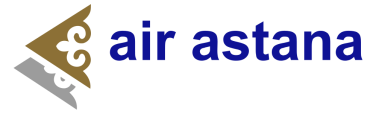 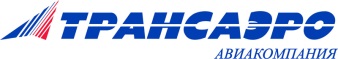 Свердловская область, г. Екатеринбург, 
ул. 8 марта, д.13, 2 этаж

+7 (343) 350 05 25
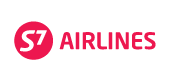 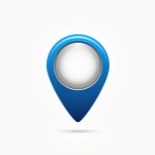 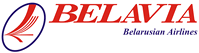 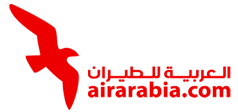 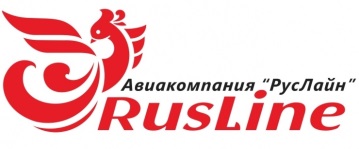 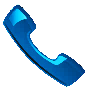 gotoural.com
Деятельность Центра
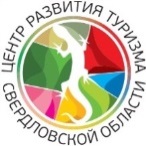 ведение реестра тур. продуктов и базы туристских ресурсов Свердловской области
организация событийных и конгрессно-выставочных мероприятий
ЦЕЛЬ:
развитие туристско-рекреационного потенциала Свердловской области, устойчивое развитие внутреннего туризма, удовлетворяющего потребности российских и иностранных граждан в качественных туристских услугах.
разработка, издание и распространение полиграфических материалов о туристской сфере Свердловской области
оказание информационной поддержки событийным мероприятиям, участникам туристской отрасли;
информационно-туристические стойки
оказание консультационной помощи
организация подготовки экскурсоводов, гидов-переводчиков, волонтеров
установка знаков туристской навигации
gotoural.com
Государственные 
работы и услуги
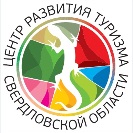 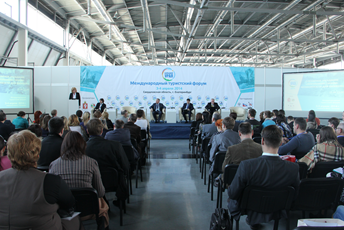 Информационное обеспечение туризма на территории Свердловской области
Предоставление консультационных услуг в сфере туризма
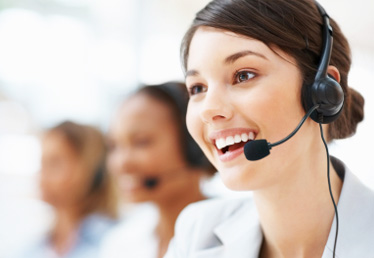 Формирование и ведение региональной базы туристских ресурсов
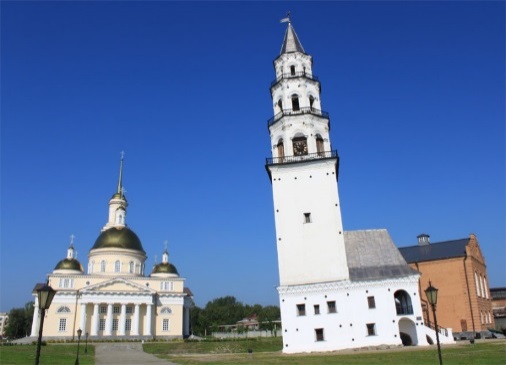 Организация участия субъектов туристской деятельности в конгрессно - выставочных мероприятиях
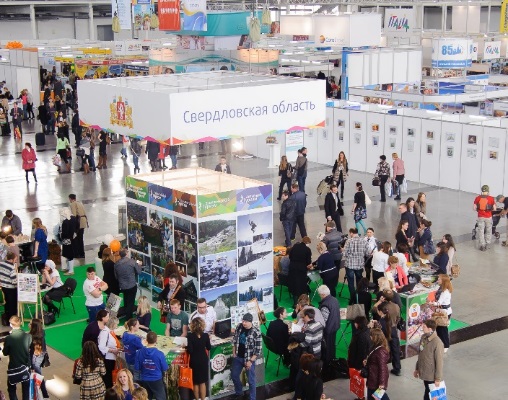 Организация проведения обучающих семинаров для специалистов туристской индустрии
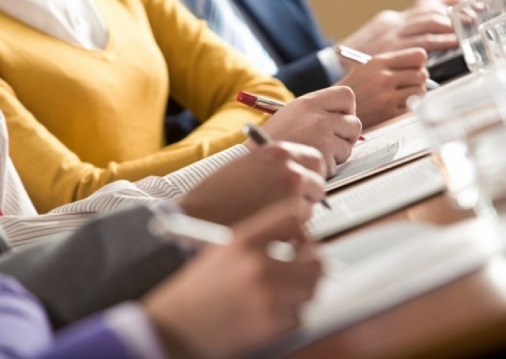 Ведение реестра туристских продуктов
Мониторинг туристского потока
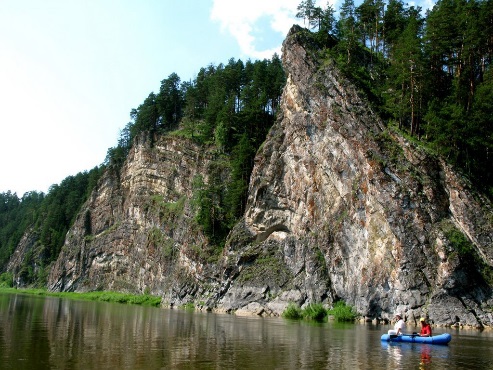 Установка знаков туристской навигации
gotoural.com
Туристско-информационные 
стойки
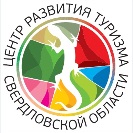 Актуальная информация о туристской инфраструктуре, объектах туристского показа
в офисе Центра развития туризма в центре г. Екатеринбург;
ж/д вокзал
аэропорт «Кольцо»
Бесплатные карты-путеводители, листовки, карты-схемы и др. по Свердловской области
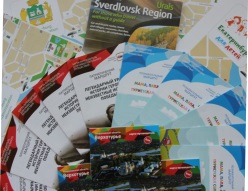 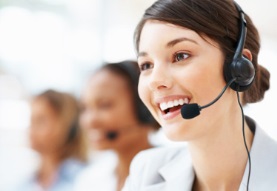 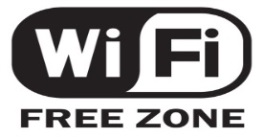 Телефоны служб экстренной помощи, представительств и консульств иностранных государств, туроператоров Свердловской области
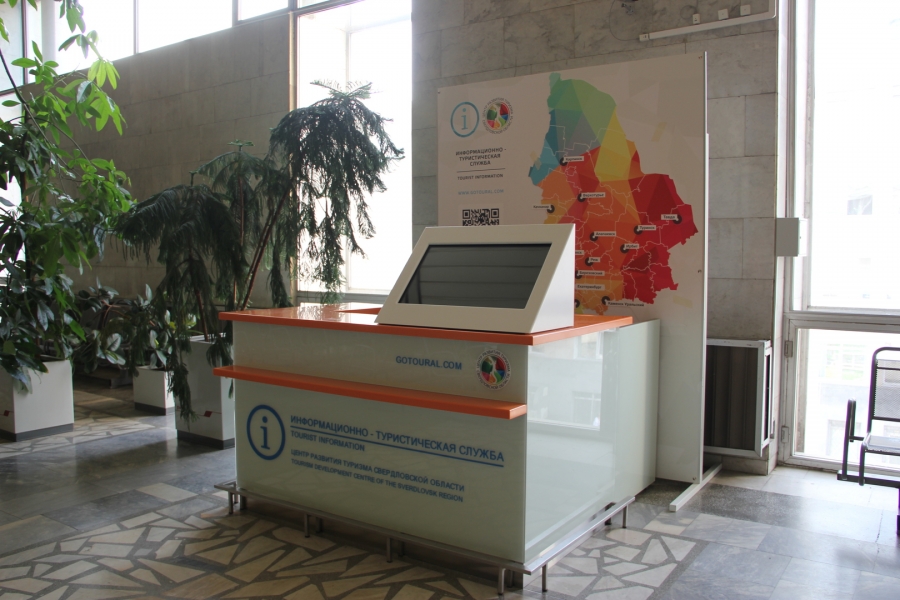 Интерактивная панель с мобильным приложением о тур. ресурсах Свердловской области и самостоятельного формирования туристских маршрутов
gotoural.com
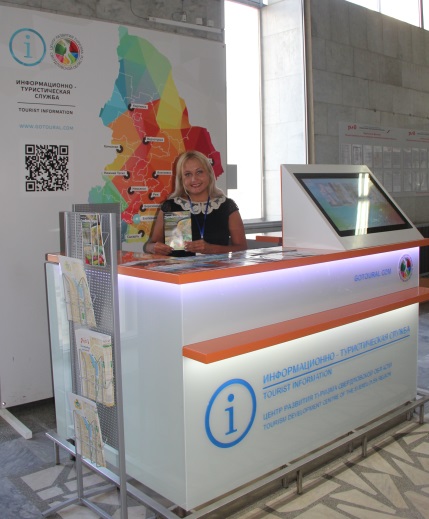 Туристский портал gotoural.com и мобильный путеводитель
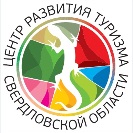 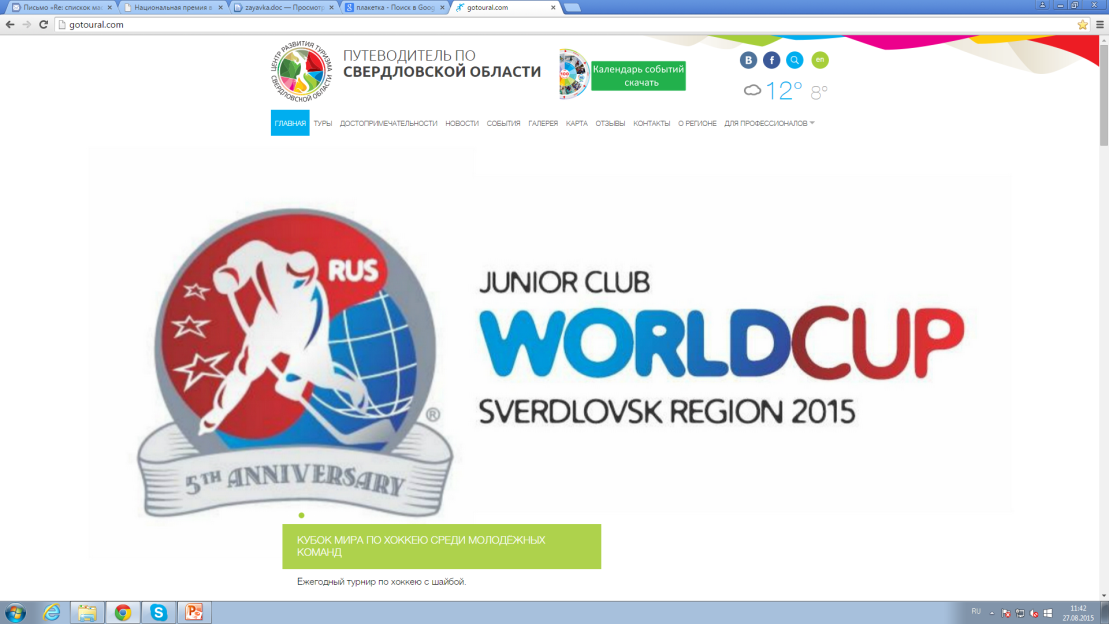 Актуальная информация о туристской инфраструктуре, объектах туристского показа
Полный список достопримечательностей области по категориям
Инструменты построения индивидуальных туристических маршрутов
Календарь событийных мероприятий
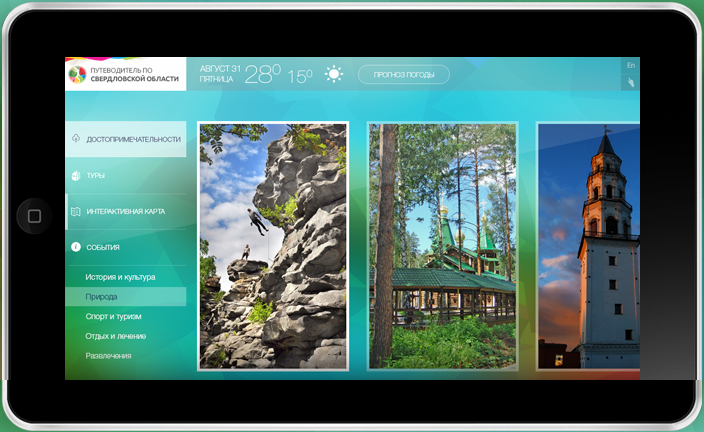 База объектов размещения и питания
Интерактивная карта
База предложений от туроператоров
Телефоны экстренной связи
Обновление базы данных раз в неделю
gotoural.com
ПОДДЕРЖКА 
СОБЫТИЙНЫХ МЕРОПРИЯТИЙ 
В 2014-2015 ГОДУ
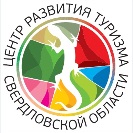 2014 г.:
2015 г.:
7 событийных мероприятий 
Более 66 000 участников
9 событийных мероприятий 
Более 205 000 участников
7 информационных туров
13 информационных туров
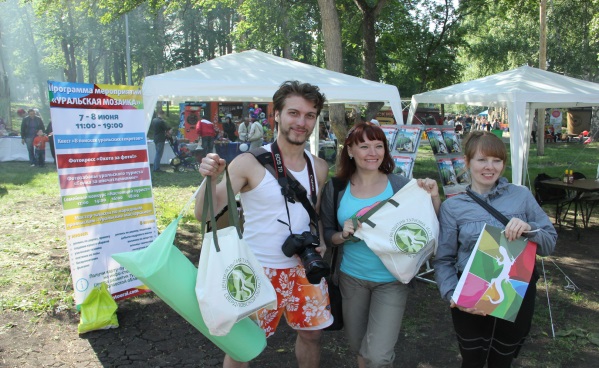 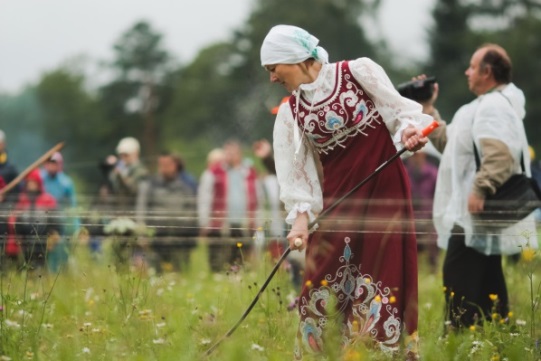 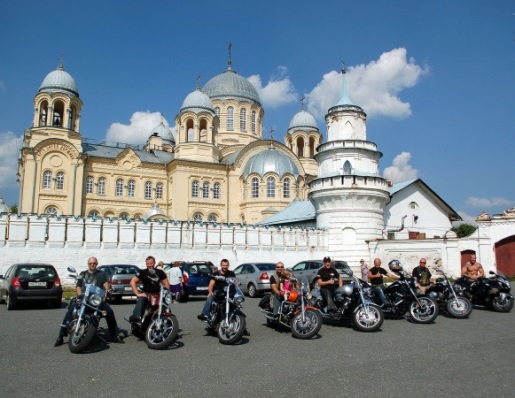 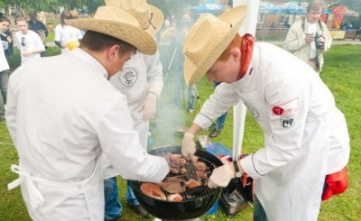 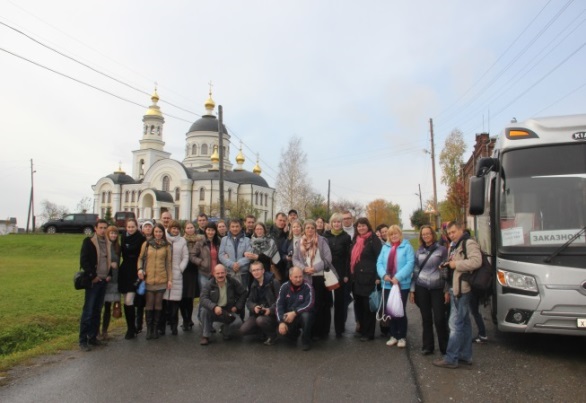 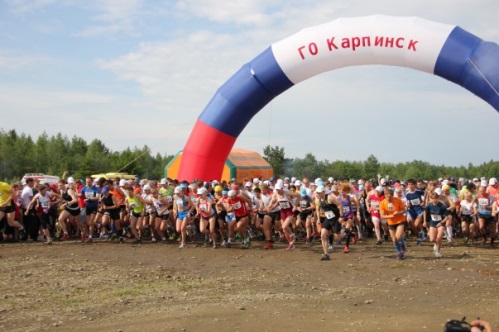 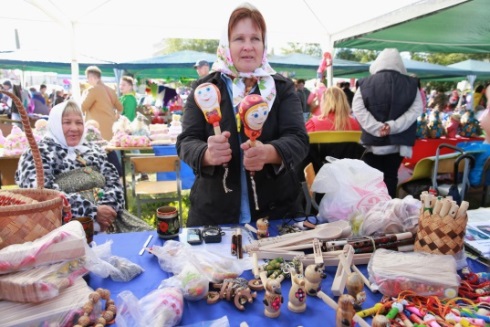 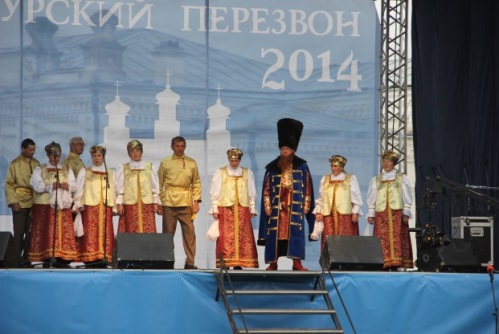 gotoural.com
Поддержка событийных 
мероприятий
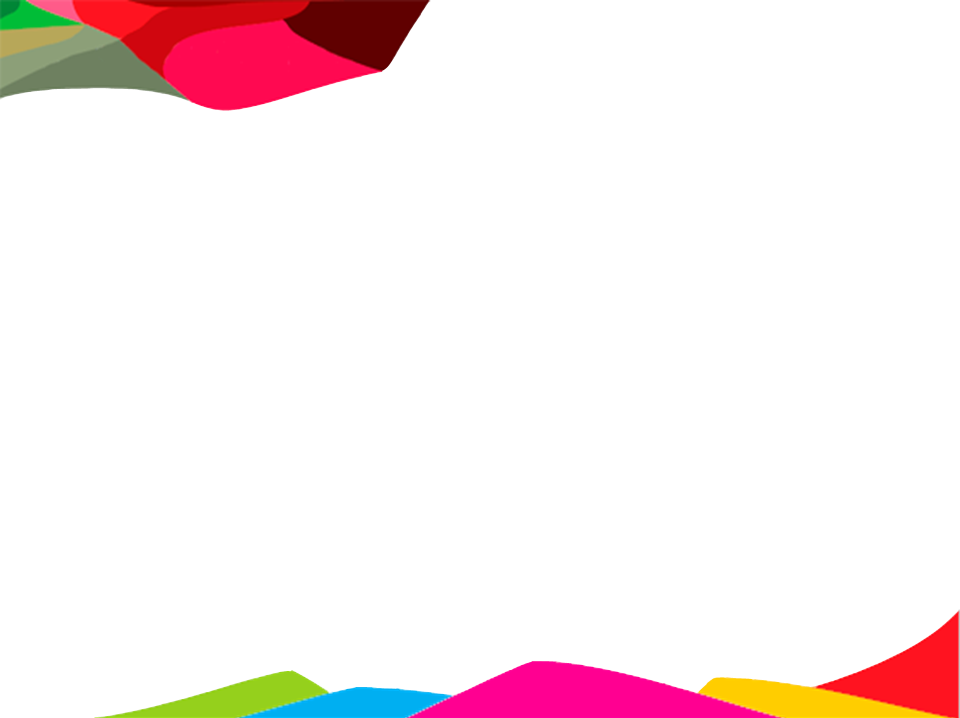 Событийные мероприятия, получившие поддержку Правительства 
Свердловской области в 2015 году
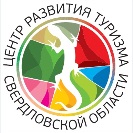 gotoural.com
Инфо-туры и 
презентации
14 инфо-туров
44 презентации
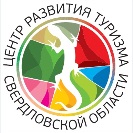 Организация инфо/пресс-туров на событийные мероприятия, а также по патриотическим маршрутам, сформированным к 70-летнему юбилею Победы в Великой Отечественной войне.
Еженедельно на деловой площадке ЦРТ проходят презентации тур. ресурсов Свердловской области с участием  представителей турбизнеса, отельеров, организаторов событийных  мероприятий.
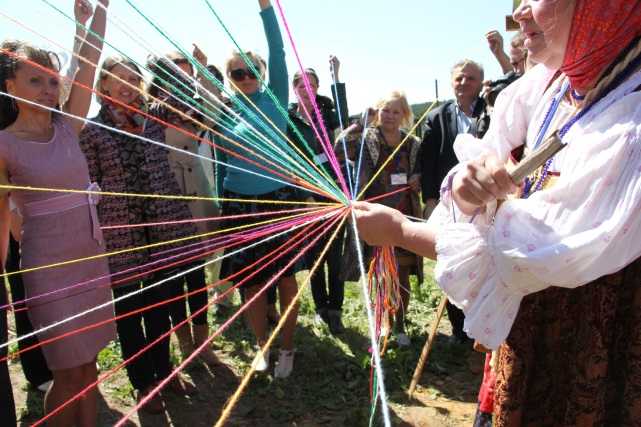 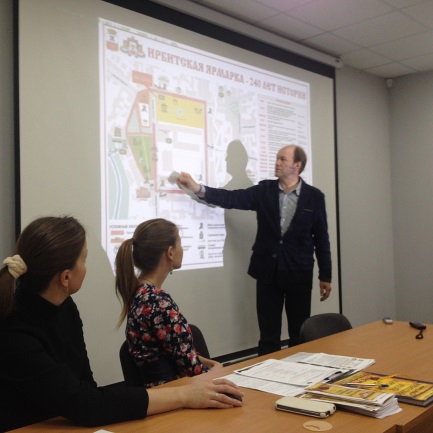 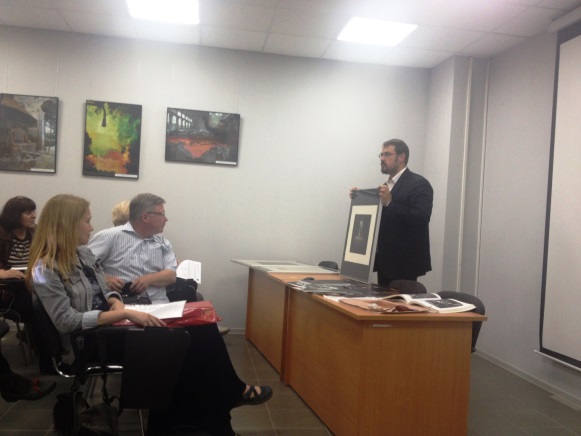 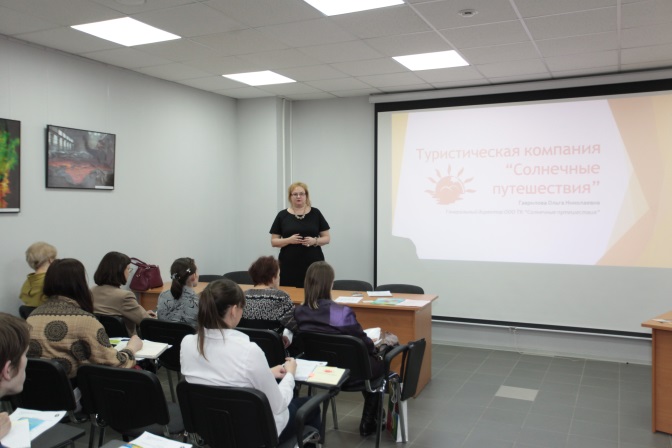 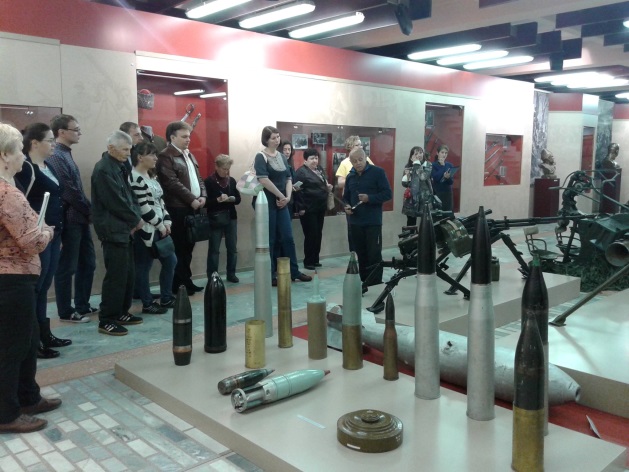 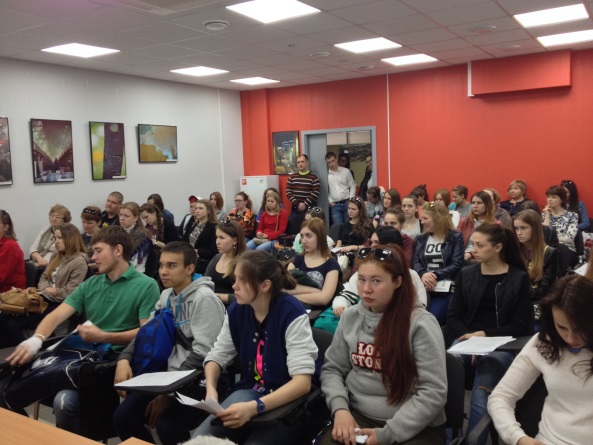 gotoural.com
Участие в туристских
 выставках  2014-2015 гг.
Ежегодно «Центр развития туризма Свердловской области» принимает участие в выставочных мероприятиях, в целях продвижения туристского продукта Свердловской области на общероссийском и международном рынках.
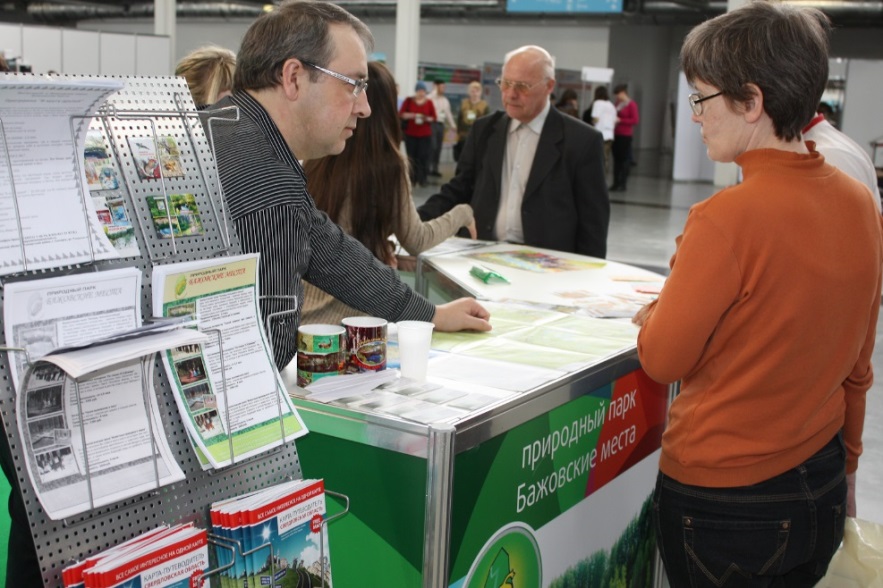 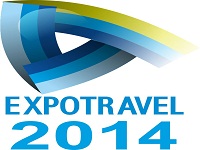 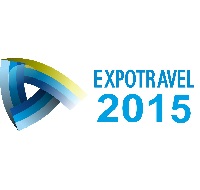 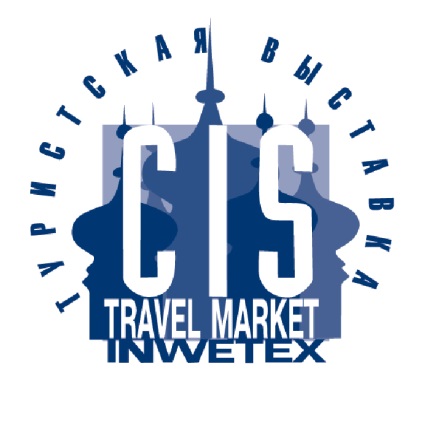 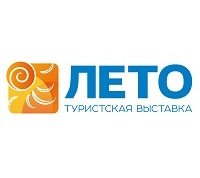 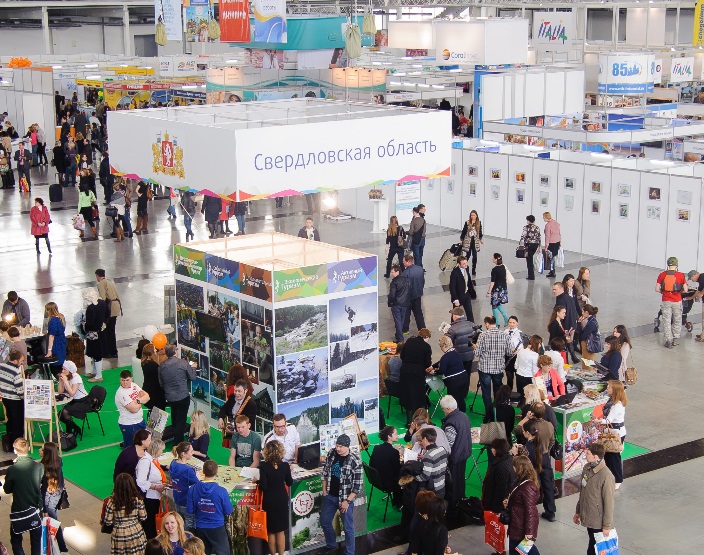 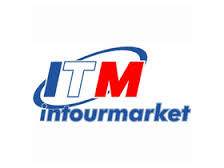 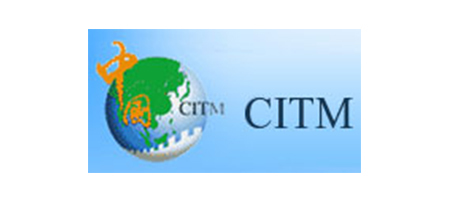 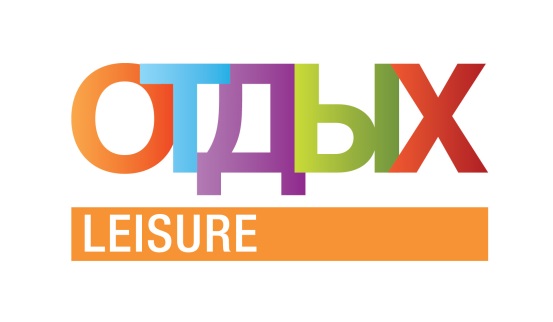 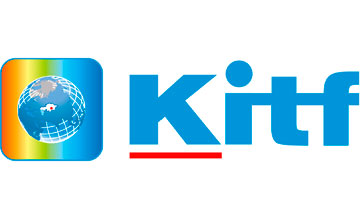 Полиграфическая 
продукция
Бесплатные путеводители, карты и буклеты на 4-х языках
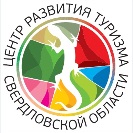 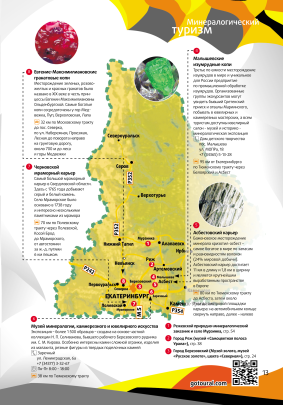 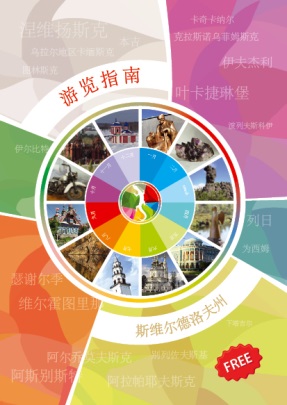 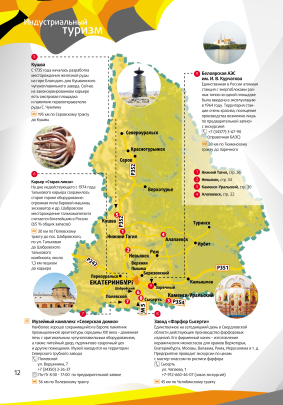 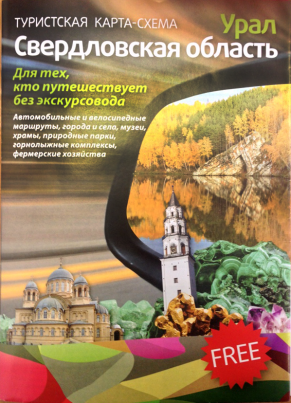 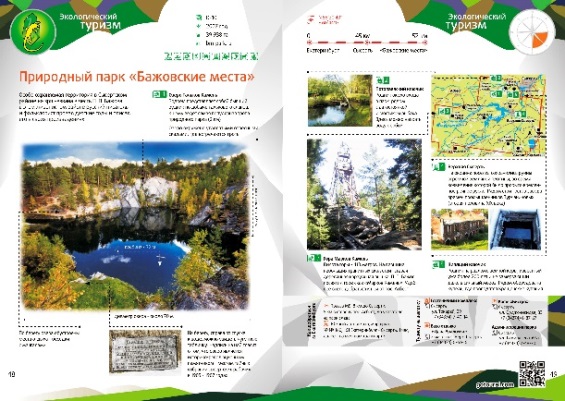 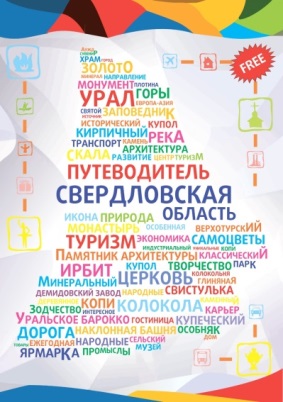 «Хочу все знать»
«Урал Самоцветный»
«Урал промышленный»
Каталог по зимним видам отдыха
«Боевая и трудовая слава Урала»
«Мама, папа, я -  туристская семья»
Путеводитель по Свердловской области
«Верхотурье – духовная столица Урала»
«Колоритный Урал: традиции, обычаи, обряды»
«Легендарный Урал – истории Героев, неизвестные истории Победы»
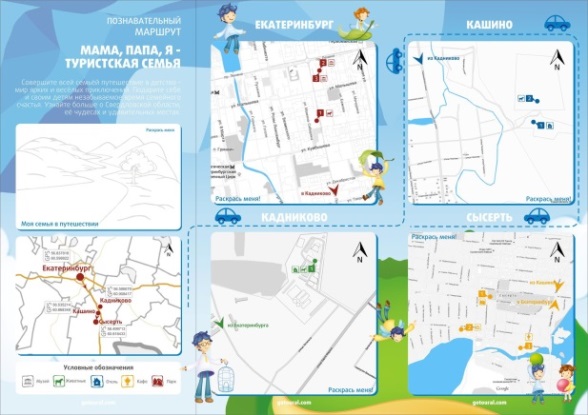 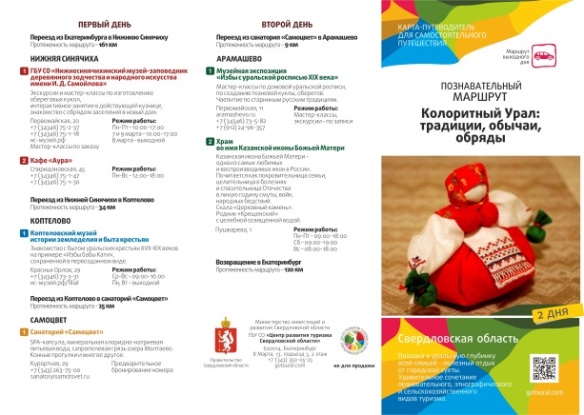 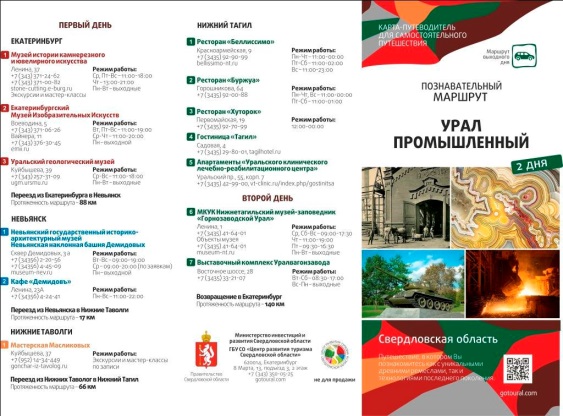 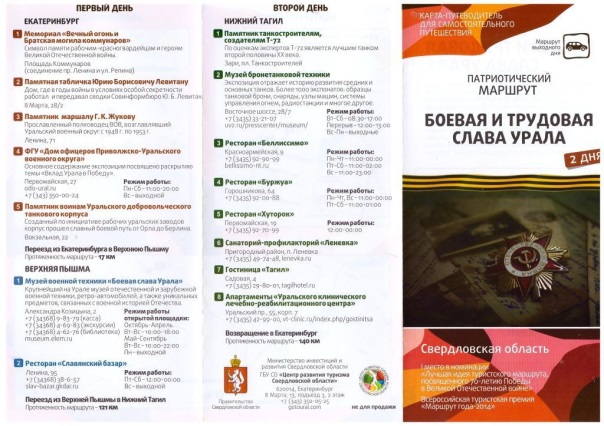 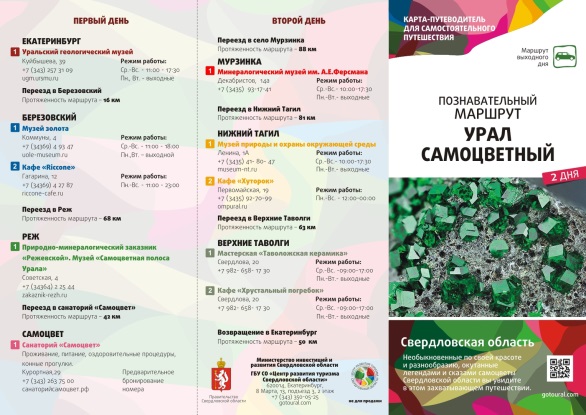 gotoural.com
Полиграфическая 
продукция
Бесплатные путеводители, карты и буклеты на 4-х языках
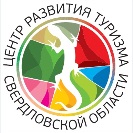 «Хочу все знать»
«Урал Самоцветный»
«Урал промышленный»
Каталог по зимним видам отдыха
«Боевая и трудовая слава Урала»
«Мама, папа, я -  туристская семья»
Путеводитель по Свердловской области
«Верхотурье – духовная столица Урала»
«Колоритный Урал: традиции, обычаи, обряды»
«Легендарный Урал – истории Героев, неизвестные истории Победы»
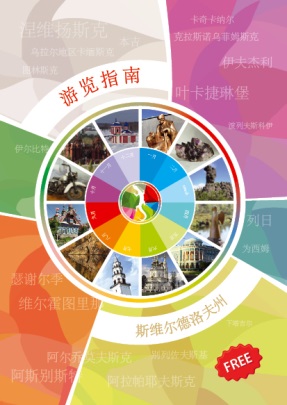 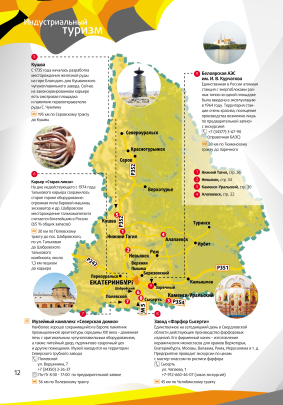 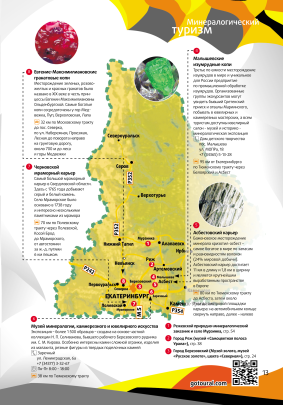 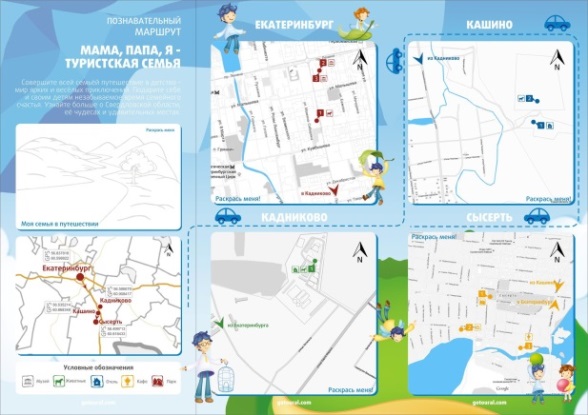 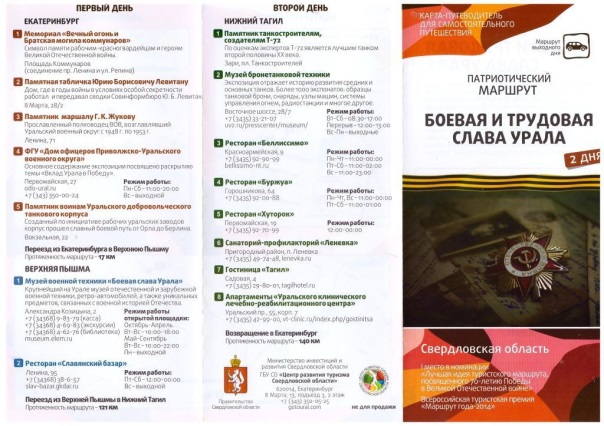 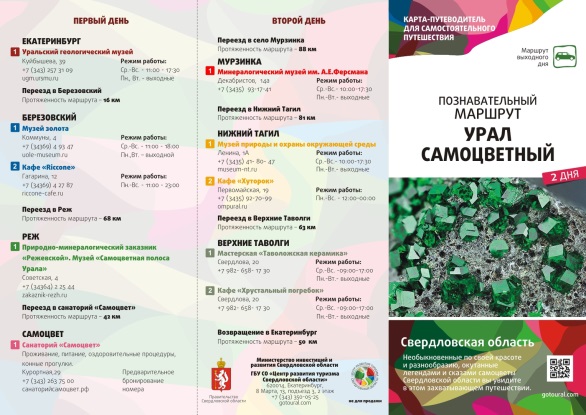 gotoural.com
Календарь событийных мероприятий
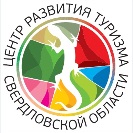 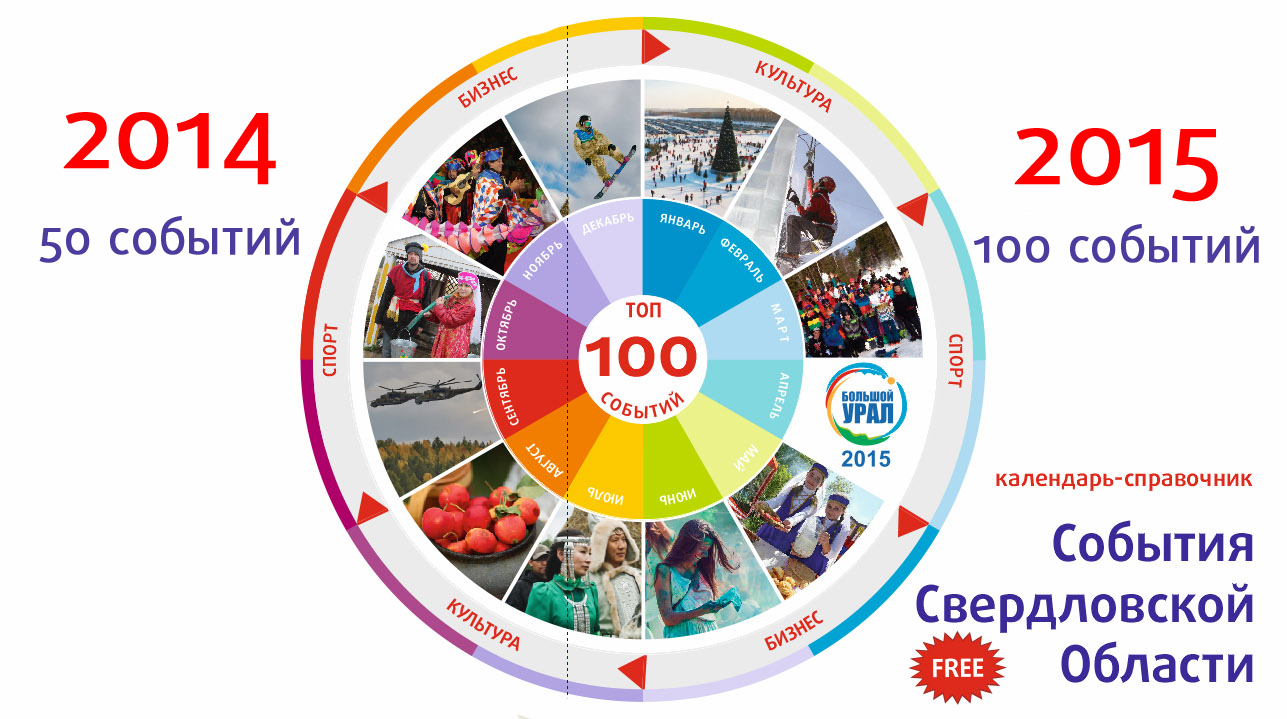 2015
100 событий
2016
111 событий
gotoural.com
Туристская навигация
В 2013-2015 году
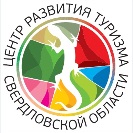 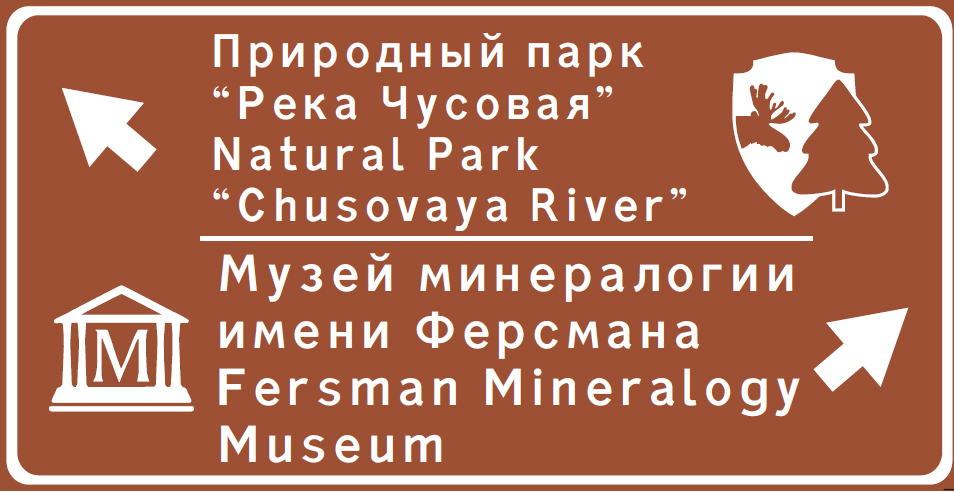 240  установленных дорожных знаков и
указателей к достопримечательностям Свердловской области на русском и английском языках,
в 2015 году планируется к установке 100 дорожных знаков и указателей
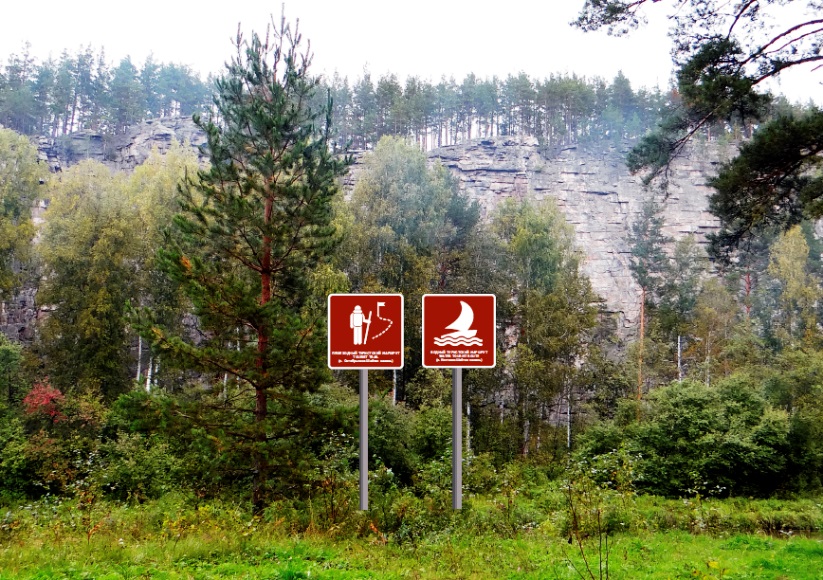 gotoural.com
Участие в Международных мероприятиях
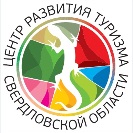 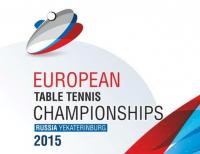 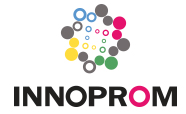 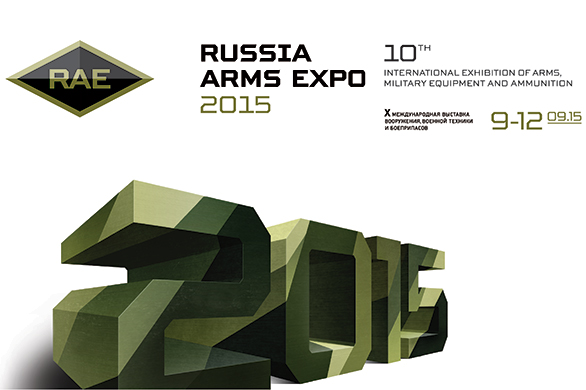 2015
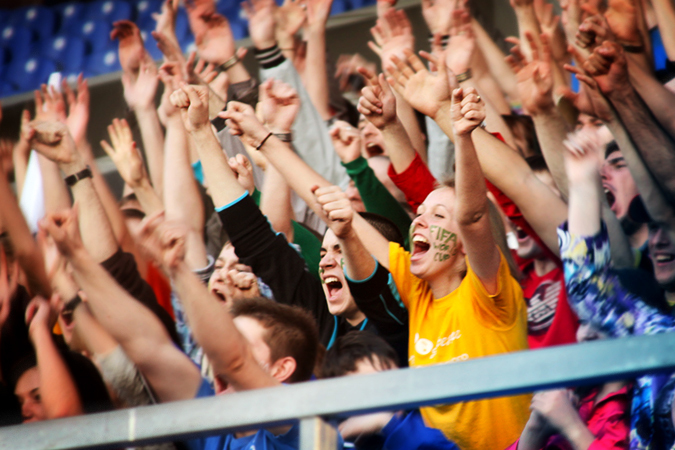 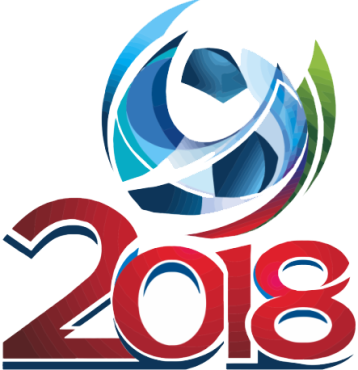 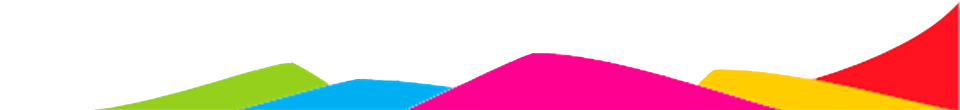 15
gotoural.com
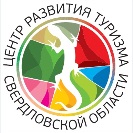 Благодарим за внимание!
Центр развития туризма Свердловской области
gotoural.com
gotoural.com